Fire Safety
Stop, Drop and Roll
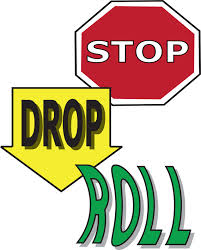 https://www.youtube.com/watch?v=kvVpU_8FOXE
[Speaker Notes: Copy and paste the link into a web browser,]
Common Burn Injuries
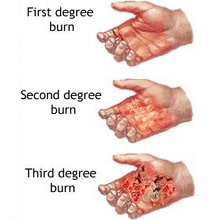 Contact with fire or flame
Scalding injuries (steam, hot water, coffee)
Thermal burns
Electrical burns
Chemical burns
Frequent Causes of Fire
Smoking can cause fires. To prevent fires from smoking make sure the person uses and ashtray. Also make sure that the cigarette ends are cooled before put in the trash can.
Space heaters are another cause of fires. Keep a 3 foot radius around the heater clear of flammable things. Keep children away from it and also make sure that all wires are in good repair.
Frequent Causes of Fires cont.
Cooking: to prevent fires while cooking stay in the kitchen while cooking. Also turn the handles of pans away from you so that they don’t get hit. Wipe up all grease spills immediately.
Electrical Appliances: To prevent fires unplug appliances when they are not in use. Do not hang things over lamps and make sure that all the wires are in good repair.
Seasonal fire Safety
More fires occur during cold months than during any other time of the year.
If you have a real tree make sure that it is 3 feet form heaters and fireplaces.
Use indoor lights on the tree inside the house and make sure to turn lights off before going to bed.
Seasonal fire Safety cont.
March – May: fire problems shift outdoors with more cooking and camping making campfires more common.
June – August: Fireworks during the 4th of July are a big fire hazard. Fireworks caused about 7,000 fires and about 8,500 injuries.
Fire Escape Plan
[Speaker Notes: Show a fire escape plan for the school.]
Lighting a Match
Remove one match from the container.
Hold the match firmly away from your head.
Light the match, striking it away from yourself and light the object.
[Speaker Notes: Demonstrate lighting a match]
How to Start a Charcoal Fire
Heap the charcoal into a pyramid and apply the recommended amount of fluid.
Next light the match and apply it to the coals. Be careful to extend your arm fully and keep your body as far away from the charcoal.
[Speaker Notes: Show a video to demonstrate this]
Fuel a Lawn Mower
To properly fill a lawnmowers with gas, fill the engine at least 6 feet from any building.
When pouring use a spout or funnel and slowly pour the gas into the engine tank.
Before starting up the engine put the gas cap back on.
[Speaker Notes: Demo this for the kids or show a video.]